الادوية
ماريا عودة دبابنهالخامس أ
معلومات عن الادوية المستخلصة من النباتات ومكان نمو هذه النباتات
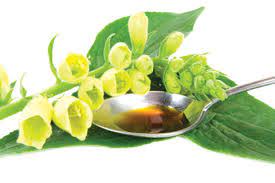 قبل وقت طويل من تصنيع المواد الكيميائية النقية في المختبرات ، استخدم الناس النباتات للأدوية. هناك أكثر من مائة عنصر نشط مشتق من النباتات لاستخدامه كعقاقير وأدوية. هذه ليست بأي حال قائمة شاملة لجميع النباتات أو أسماء المواد الكيميائية أو الاستخدامات لتلك المواد الكيميائية ، لكنها يجب أن تكون نقطة انطلاق مفيدة لمزيد من البحث. للراحة ، يُشار إلى الاسم الشائع للنبات بجانب الاسم العلمي.
اعشاب لمعالجة الأمراض
1- اليوهمبين، يستخدم لعلاج العجز الجنسي، فهو يعمل كمنشط للرجال، وموطنة الأصلي في افريقيا .
2- زيت الياسمين والبابونج، يساعدوا في التخلص من القلق والتوتر، وموطنهم الاصلي الهند والمانيا .
3- نبات سانت جون، يساعد على علاج الحزن والاكتئاب، وموطنة الأصلى هو بريطانيا وأوروبا .
4- زهرة البابونج، تساعد في التخلص من الغثيان وحرقان المعدة، وكذلك في علاج عسر الهضم، وموطنها الأصلي في انجلترا .
5- نبات جينكو بيلوبا، وتساعد في تقوية الذاكرة خصوصا لدى كبارالسن، وتساعد في حالات تلف الدماغ والزهايمر، وموطنها الاساسي في كوريا واليابان والصين .